Abuse of People with Dementia
Laura Mosqueda, M.D.
Professor of Family Medicine and Geriatrics
Director, National Center on Elder Abuse
The Person with dementia:
May be unable to recognize abuse
May be unable to report abuse
May not be believed
Prevalence: Abuse of People with Dementia
60%
62%
52%
52%
48%
42%
2006
2009
2008
2010
2011
2014
Vandeweerd C, Paveja GJ. Verbal mistreatment in older adults:a look at persons with Alzheimer's disease and their caregivers in the state of Florida. J Elder Abuse Negl. 2005.
Cooper C, Manela M, Katona C, Livingston G. Screening for elder abuse in dementia in the LASER-AD study: Prevalence, correlates and validation of instruments. J Ger Psych. 2008
Selwood A, Cooper C, Owens C, Blanchard M, Livingston G. What would help me stop abusing? The family carer’s perspective. Int Psychoger. 2009
Cooper C, Selwood A, Blanchard M, Walker Z, Blizard R, Livingston G. Abuse of people with dementia by family carers: representative cross sectional survey. BMJ. 2010.
Yan E, Kwok T. Abuse of older Chinese with dementia by family caregivers: an inquiry into the role of caregiver burden. Int J Geriatr Psychiatry. 2011 
Yan E. Abuse of older persons with dementia by family caregivers: Results of a 6-month prospective study in Hong Kong. Int J Ger Psych. 2014.
[Speaker Notes: 2005  60% psychologically abused, C. Vandeweerd, Journal of Elder Abuse and Neglect
2006       52% abused or neglected, C. Cooney, International Journal of Geriatric Psychiatry
2009  34% abused, C. Cooper, BMJ
2010  47% Wiglesworth
2011   62% abused, E. Yan, International Journal of Geriatric Psychiatry
2014       27.9 – 62.3% psychologically abused,  X. Dong, Health Affairs



https://www.ncbi.nlm.nih.gov/pubmed/19164392]
Symptom Categories and Susceptibilities
Cognitive (e.g. memory, language, visual spatial, mathematics)
Psychiatric (e.g. depression, psychosis, agitation, personality change)
Motor (e.g. gait, balance, swallowing)
Function (e.g. financial management, meal preparation, transportation, medication management)
Abuse Intervention-Prevention Model (AIM)
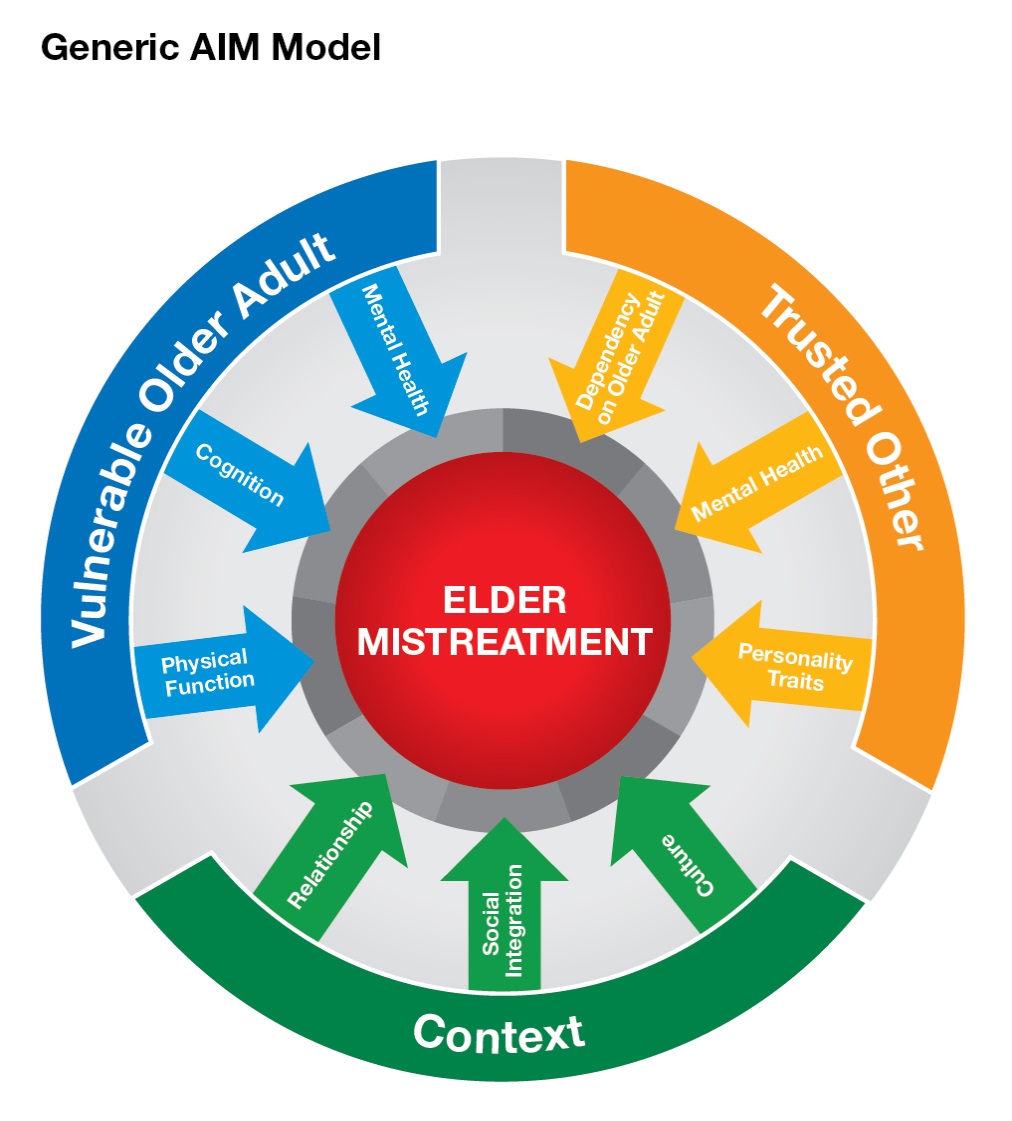 Mosqueda L, Burnight K, Gironda MW, Moore AA, Robinson J, Olsen B. The Abuse Intervention Model (AIM): A pragmatic approach to intervention for elder mistreatment.  J Am Geriatr Soc. 2016.
High Risk Caregiving Situations
Caregivers with inadequately treated mental health and/or substance abuse problems 
Caregivers who feel stressed/burdened
Care recipient who is physically combative and/or verbally abusive
8
Observations
Interaction of the alleged victim and perpetrator
Behavioral indicators of state of mind 
Withdrawal
Fear
Confusion
[Speaker Notes: The observations of the relationship and conversation between the vicitm and the caregiver can be very important clues to what’s happening in the home. 
Interaction: Watch to see if the caregiver always answers for the patient. Is the cargiverer rough with the patient. Does the caregiver yell at the patinet?]
Pink Flags
Implausible/vague explanations
Delay in seeking care
Unexplained injuries 
Inconsistent stories
Sudden change in behavior
[Speaker Notes: 1. Remember the history of the injury so when doing the physical exam you can decide if the injury is consistent with the history
2. Remember that if people have an inflicted injury they’ll often let it go further at home than normal and hope it gets better by itself, or the perp of the injury won’t let the victim seek care.
3. Remember it’s not usually a one time thing
4. Remember since it’s not an accident no one can keep they’re stories straight!]
Preventing abusive actions
All of us have the potential to “take out” our stress on the folks we are caring for
Yelling/Belittling
Getting physical
It doesn’t mean you’re a bad person… it usually means that you’re overwhelmed
It’s ok to acknowledge when you are overwhelmed and ask for help
Patient & Family Education
Promoting skills
Fostering physical and mental activities
Avoiding unnecessary challenges to the person – never argue “facts”
Recognizing role of stress
Focusing on the person, not the disease
“Dementia Reconsidered,” Tom Kitwood, 1997
Setting the Stage
Establish rapport
Establish privacy 
Establish safe environment 
Normalize the questions 
Be empathetic
Don’t assume
ASK
Patients 
Are you afraid of anybody?
Has anyone hurt you?
Has anybody touched you in a way that made you scared or nervous?


Caregivers
How are you doing with all this stress?
Have you ever hit your mom, or are you worried that you might?
Prevention and Early Detection
Identify high-risk situations
Elder with dementia: aggressive, dependent
Caregiver: untreated mental health problem, drug/alcohol dependency, overwhelmed, burdened/stressed
Ask and listen
Intervene and help
Follow up
Reassure
Compassion for everyone
Comfort
Meaning
Love
Identity
Inclusion
Joy
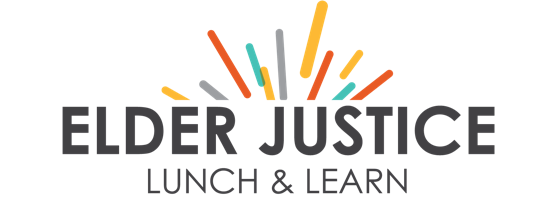 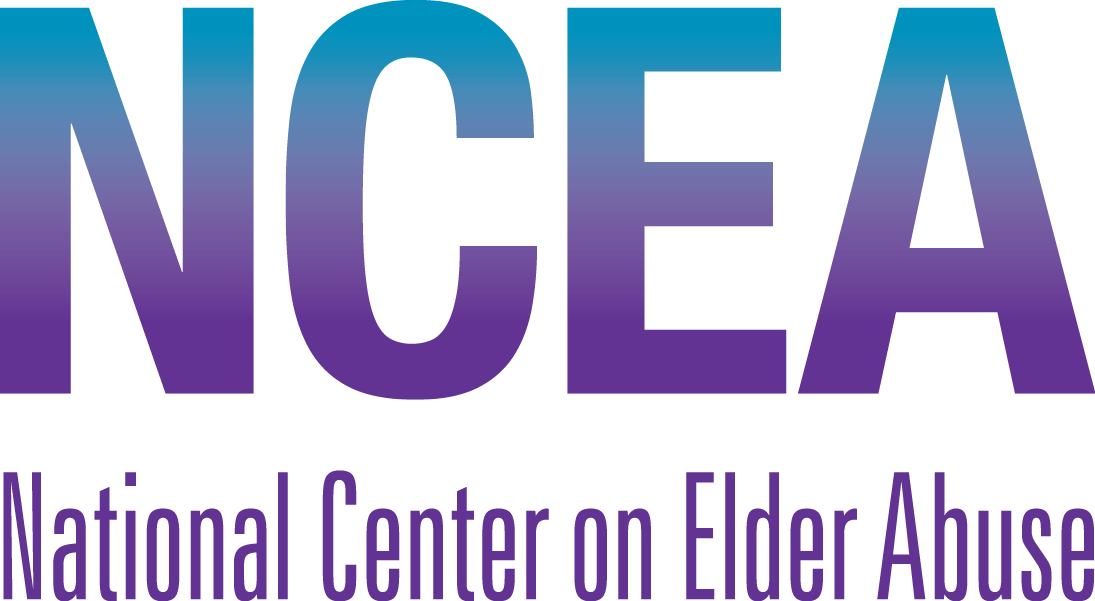 The National Center on Elder Abuse strives to improve the national response to elder abuse, neglect, and exploitation. 
We provide education, share the latest in research and national policy, and promote best practices in the field and in our communities.
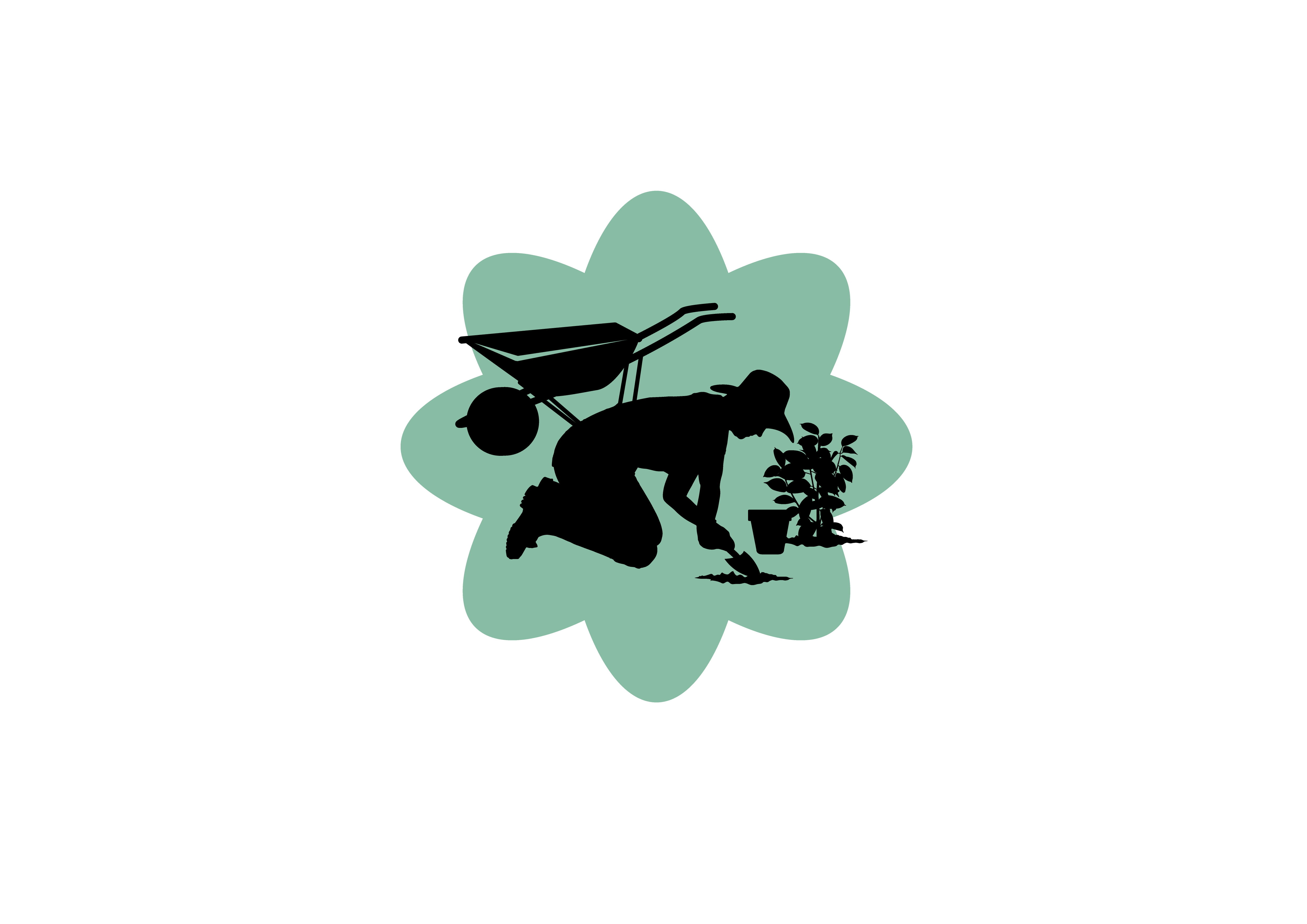 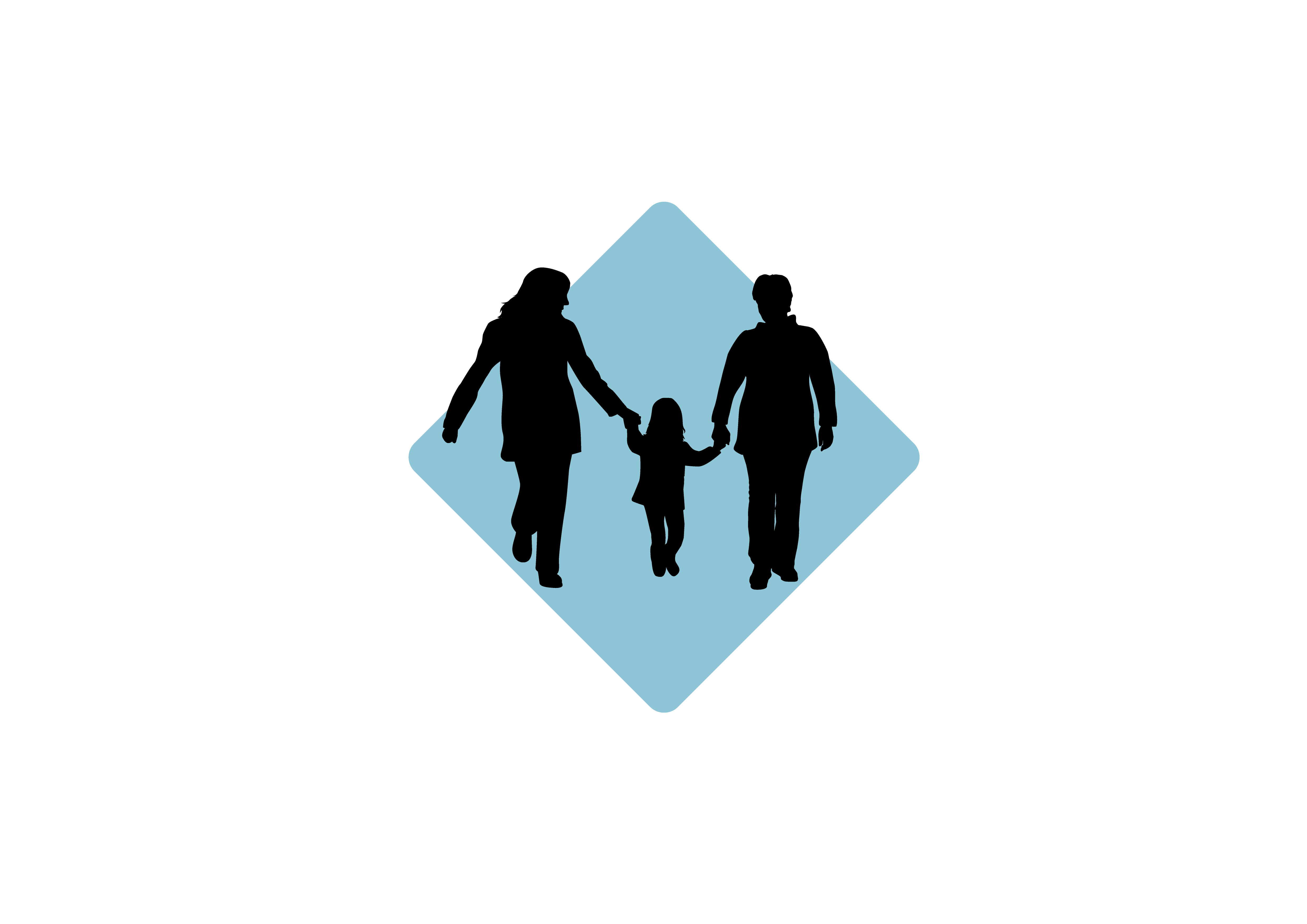 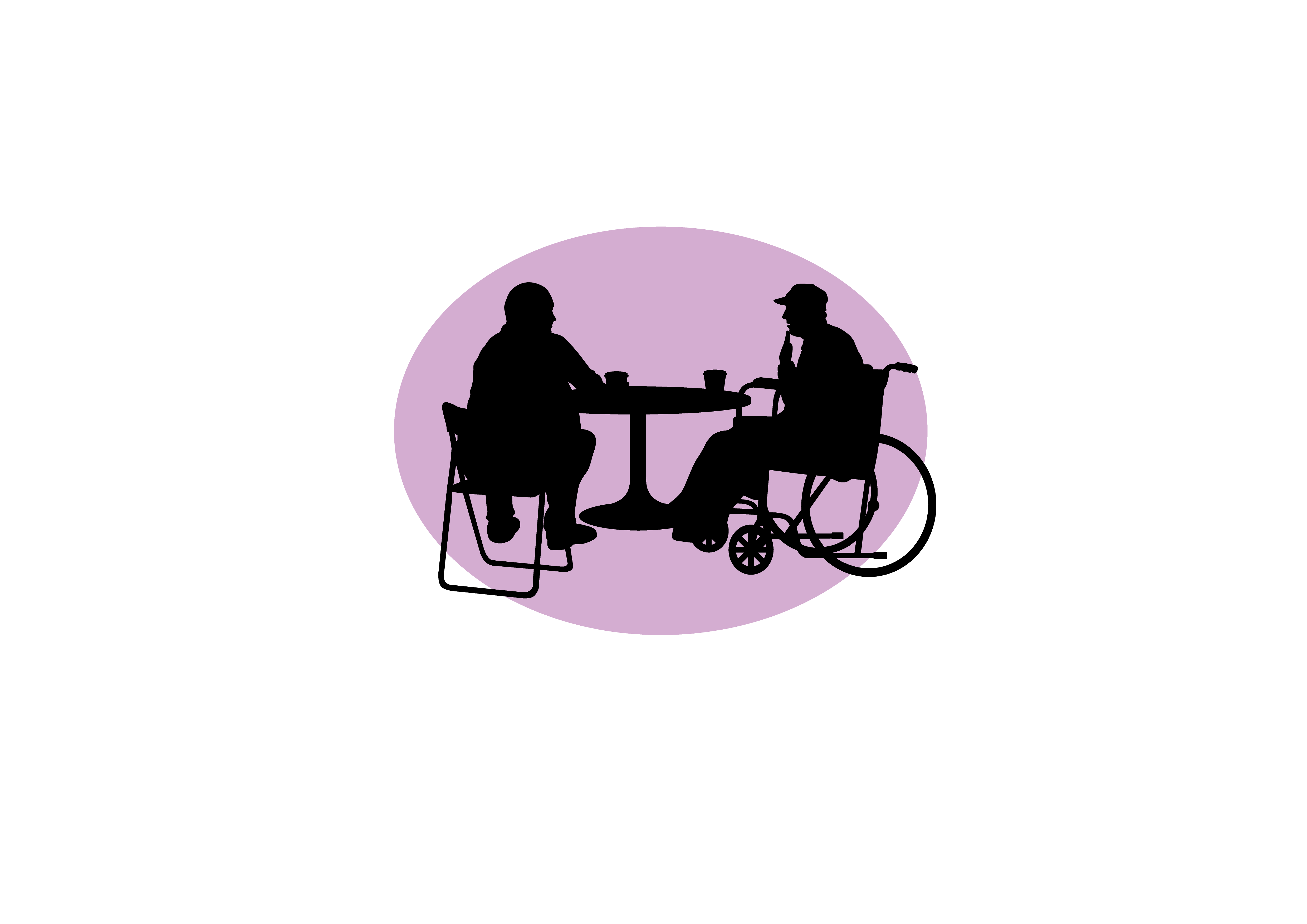 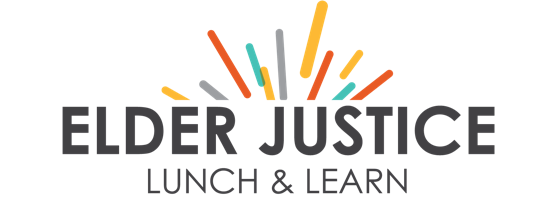 TRAINING RESOURCES ON ELDER ABUSE (TREA)
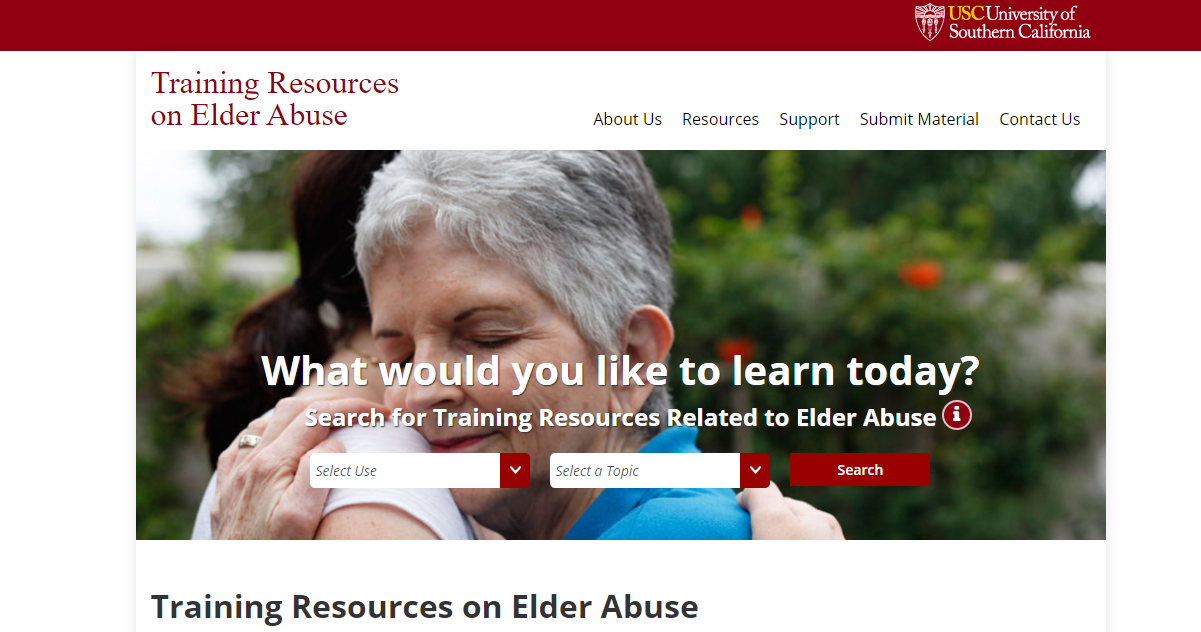